ГОСУДАРСТВЕННОЕ КАЗЕННОЕ ОБЩЕОБРАЗОВАТЕЛЬНОЕ УЧРЕЖДЕНИЕ КРАСНОДАРСКОГО КРАЯ СПЕЦИАЛЬНАЯ  КОРЕКЦИОННАЯ  ШКОЛА-ИНТЕРНАТ с.ВОРОНЦОВКА
Круглый стол
«Индивидуальное обучение на дому
 обучающихся с ОВЗ, 
в том числе детей с РАС (вариант 8.4)»
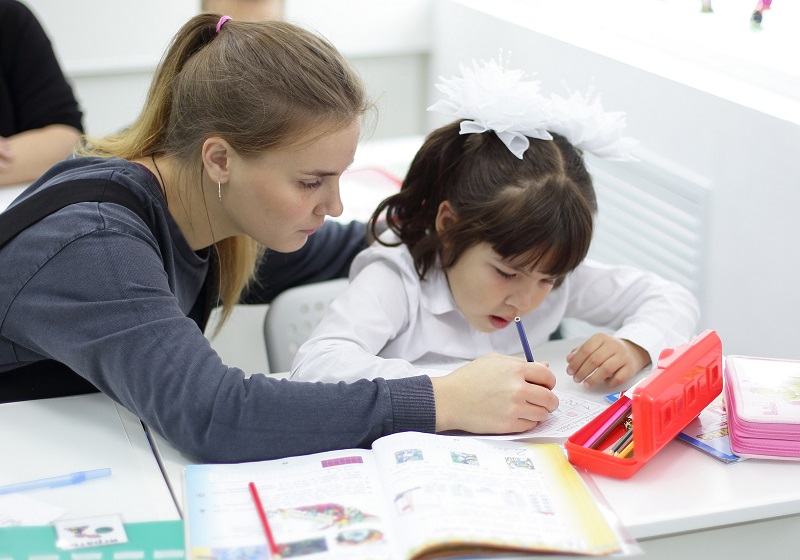 Подготовила: учитель надомного обучения
                    Вихлянцева Светлана Юрьевна
Надомное обучение -
это форма образования, при которой ребенок вынужден учиться в домашних условиях из-за серьезных проблем со здоровьем.
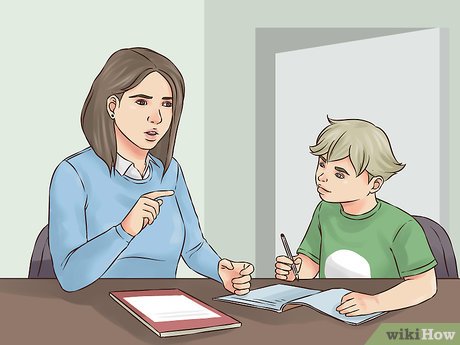 Согласно ст. 41 Федерального закона «Об образовании», дети-инвалиды, а также те, которым необходимо длительное лечение, могут проходить обучение дома или в медорганизациях.
Цель надомного обучения - социальная адаптация и дальнейшее приспособление ребенка к жизни.
Нормативно-правовые документы
Федеральный закон от 29 декабря 2012 г. N 273-ФЗ "Об образовании в Российской Федерации";

Федеральный закон от 24 июля 1998 г. N 124-ФЗ "Об основных гарантиях прав ребенка в Российской Федерации";

Федеральный закон от 24.11.1995 N 181-ФЗ (ред. от 29.10.2024) "О социальной защите инвалидов в Российской Федерации" (с изменениями  и дополнениями, вступившими  в силу с 01.03.2025);

Приказ Министерства здравоохранения РФ от 30 июня 2016 г. N 436н "Об утверждении перечня заболеваний, наличие которых дает право на обучение по основным общеобразовательным программа на дому";

Постановление Главного санитарного врача РФ от 28 сентября 2020 г. N 28 "Об утверждении санитарных правил СП 2.4.3648-20 "Санитарно-эпидемиологические требования к организации воспитания и обучения, отдыха и оздоровления детей и молодежи";

Постановление Главного санитарного врача РФ от 28 января 2021 г. N 2 "Об утверждении санитарных правил и норм СанПиН 1.2.3685-21 "Гигиенические нормативы и требования к обеспечению безопасности и (или) безвредности для человека факторов среды обитания";
Нормативно-правовые документы
Приказ Министерства просвещения РФ от 22 марта 2021 г. N 115 "Об утверждении Порядка организации и осуществления образовательной деятельности по основным общеобразовательным программам - образовательным программам начального общего, основного общего и среднего общего образования";

Распоряжение Минпросвещения России от 9 сентября 2019 г. N Р-93 "Об утверждении примерного Положения о психолого-педагогическом консилиуме образовательной организации";

Методические рекомендации "Об организации обучения детей, которые находятся на длительном лечении не могут по состоянию здоровья посещать образовательные организации", утвержденные заместителем Министра просвещения Российской Федерации Т.Ю. Синюгиной 14 октября 2019 г. и первым заместителем Министра здравоохранения Российской Федерации Т.В. Яковлевой 17 октября 2019 г.;

Письмо Федеральной службы по надзору в сфере образования и науки от 7 августа 2018 г. N 05-283 "Об обучении лиц, находящихся на домашнем обучении";

Письмо Минпросвещения России от 13 июня 2019 г. N ТС-1391/07 "Об организации образования на дому".
Участники правовых отношений при организации обучения на дому
УЧАЩИЕСЯ
ПЕДАГОГИЧЕСКИЕ РАБОТНИКИ
РОДИТЕЛИ
(законные представители)
Задачи надомного обучения
создание специальных условий для успешного освоения учащимися адаптированной основной общеобразовательной программы;
создание специальных условий для успешного освоения учащимися дополнительных общеобразовательных программам, адаптированных для их обучения;
создание специальных условий для реализации программ воспитания учащихся;
создание специальных условий для социализации учащихся.
Документы, регламентирующие обучение на дому:
заявление родителей;
заключение медицинской организации;
заключение ПМПК;
договор об оказании образовательных услуг;
приказ Организации;
индивидуальный учебный план;
календарно-тематическое  планирование 
   или СИПР;
индивидуальное расписание занятий.
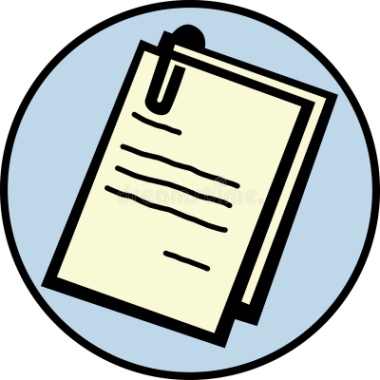 Индивидуальный учебный план
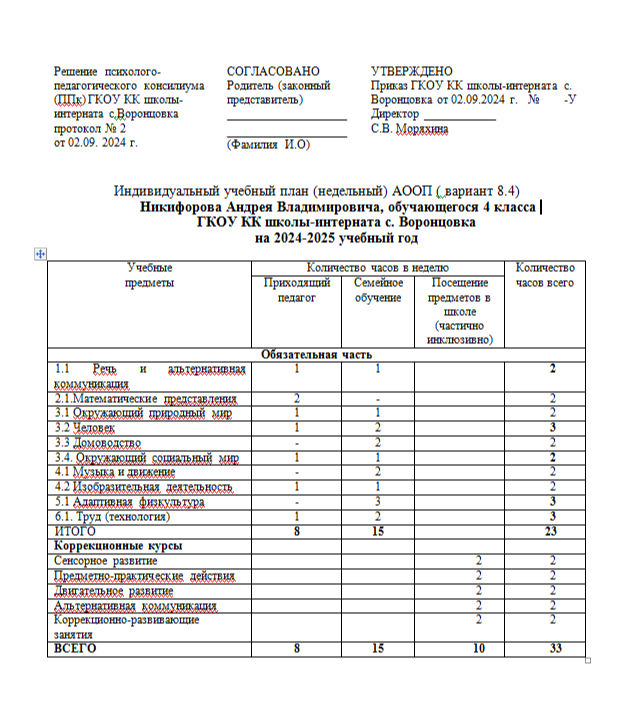 Расписание уроков
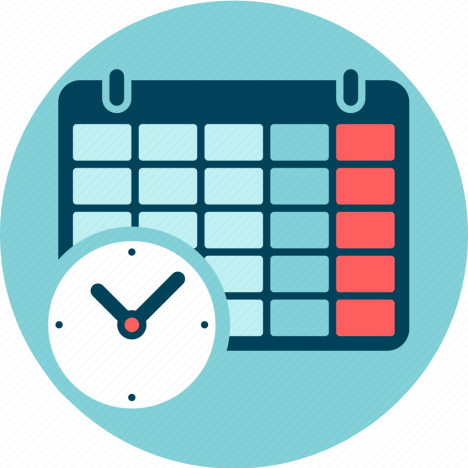 Итоговая аттестация учащихся
Освоение адаптированной основной общеобразовательной программы, в том числе отдельной ее части или всего объема учебного предмета образовательной программы, сопровождается текущей, промежуточной аттестацией, проводимой в формах, определенных учебным планом и положением о промежуточной аттестации Организации
Учет успеваемости
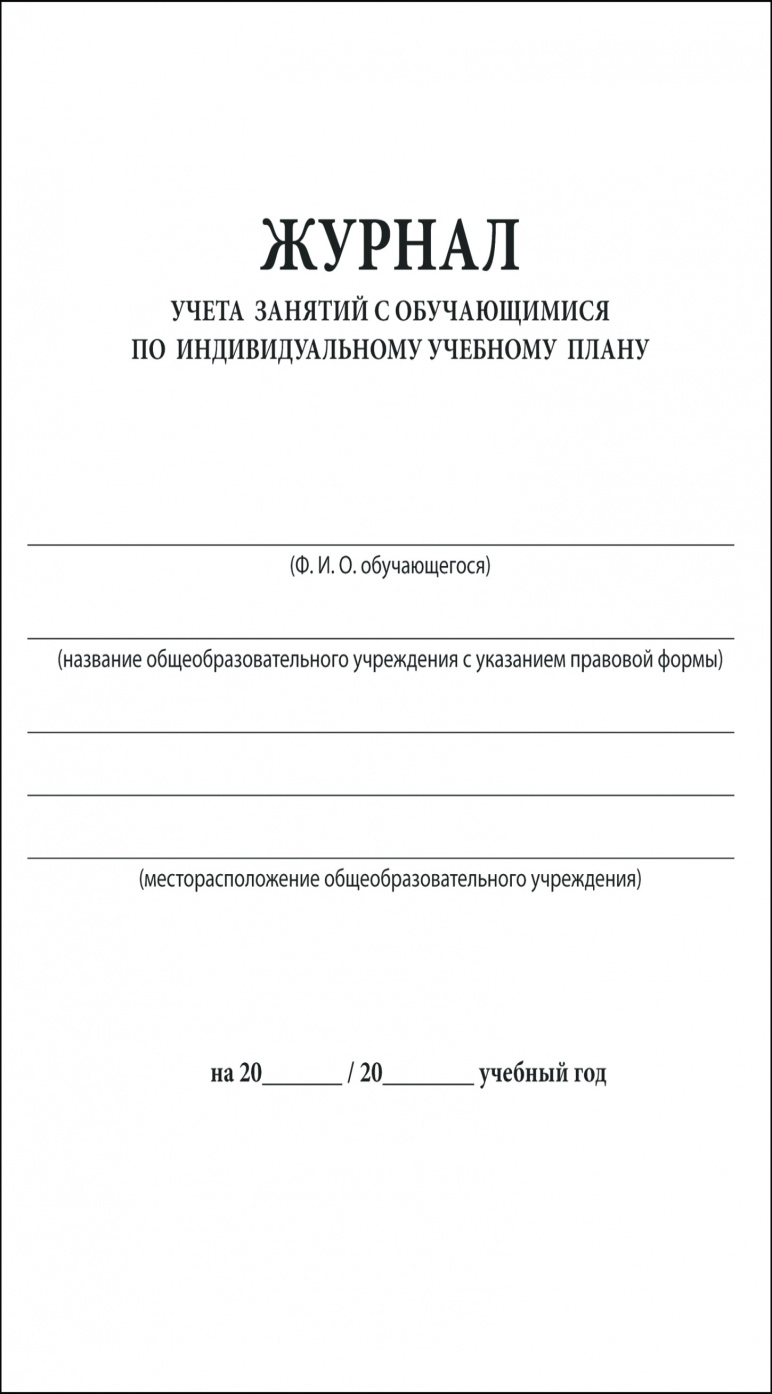 Взаимодействие участников образовательных отношений
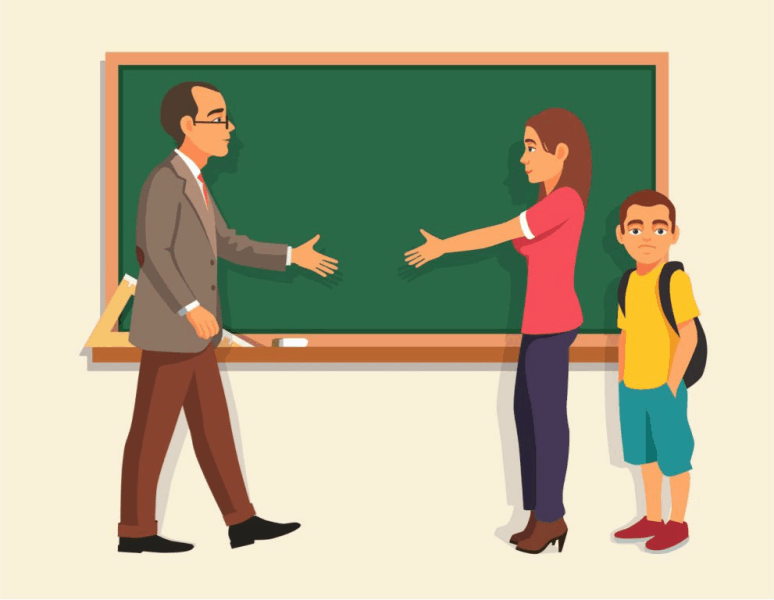 Общие рекомендации по подготовке и проведению урока у обучающихся с ОВЗ на дому.
Знакомство с обучающимся
Организация рабочего места
Положение учителя во время урока
Речь педагога
Структура урока
Положение ученика
Чередование заданий
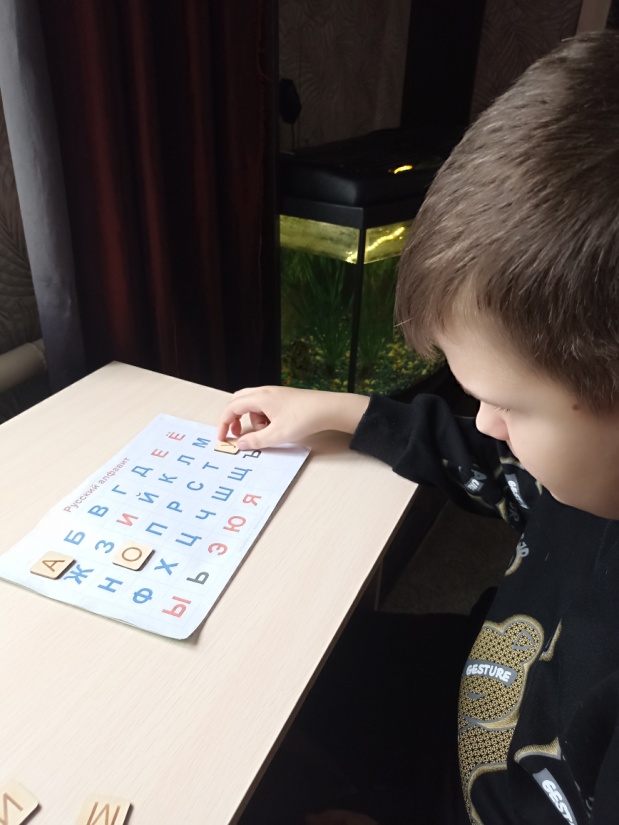 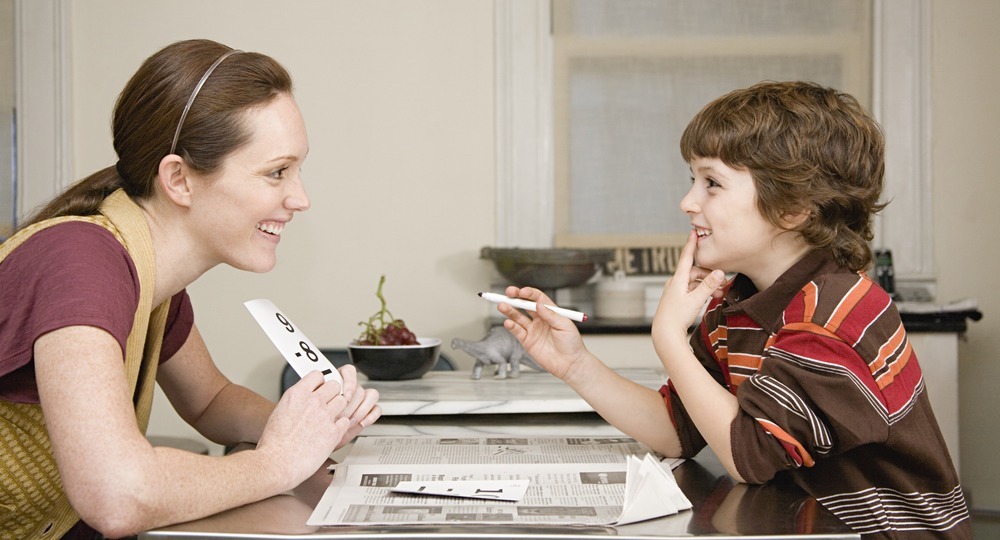 Обучающиеся на дому в ГКОУ КК школа-интернат с.Воронцовка в 2024-2025 учебном году
Дети с РАС испытывают в школе :

  трудности социального взаимодействия

 визуальную дезинтеграцию ( школьный шум, освещение)

 различные страхи и сопротивление изменившейся окружающей обстановке
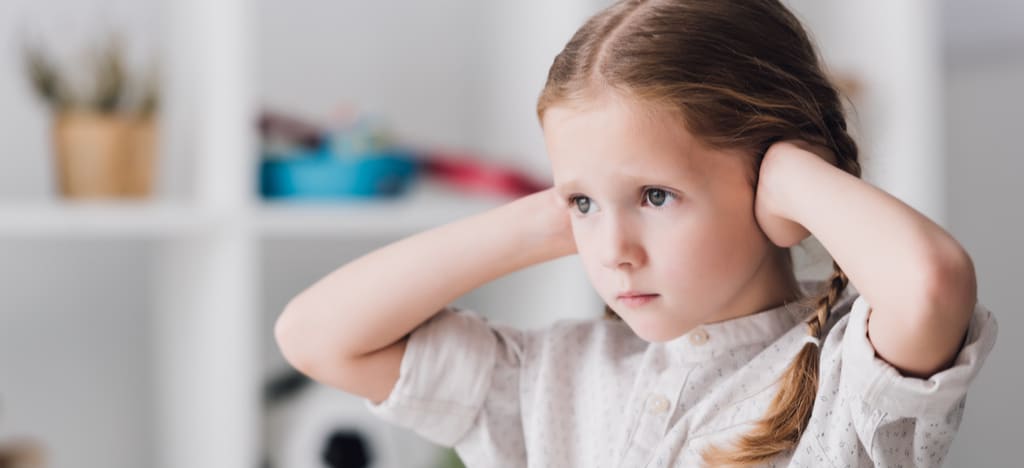 Особенности организации обучения на дому детей с РАС (вариант 8.4)
1 Адаптация программного материала 
2. Структура урока
Чёткие границы урока;
Единые ритуалы начала и окончания урока;
 Поддержание единого алгоритма урока внутри одного предмета.
3. Адаптация учебного материала
Визуальный ряд
Практические задания
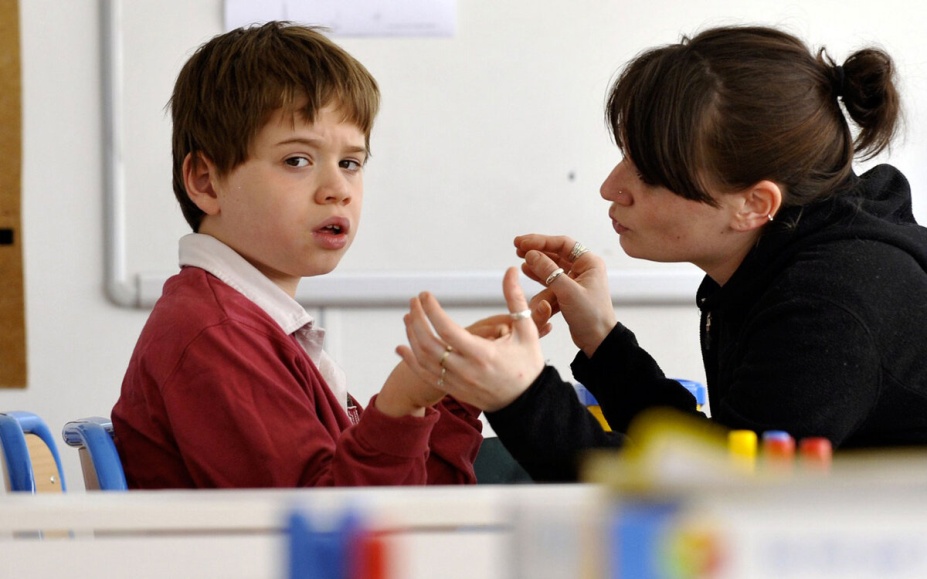 Комплекс наглядных и практических методов методов обучения и воспитания детей с РАС
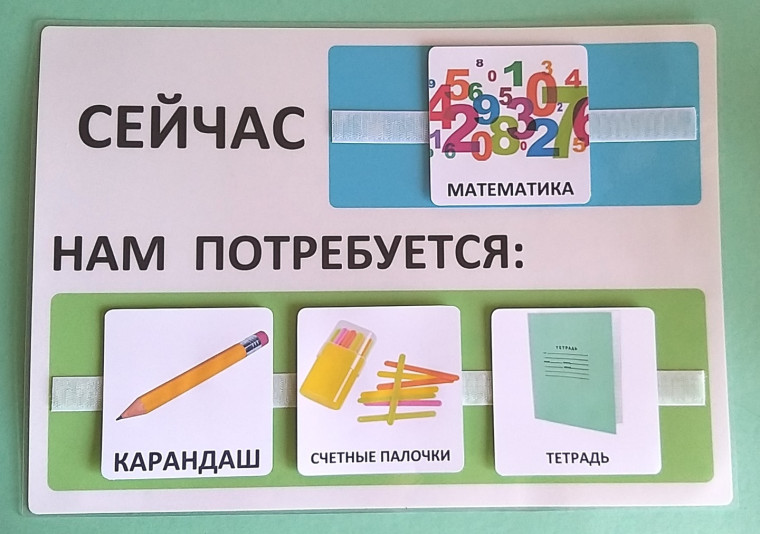 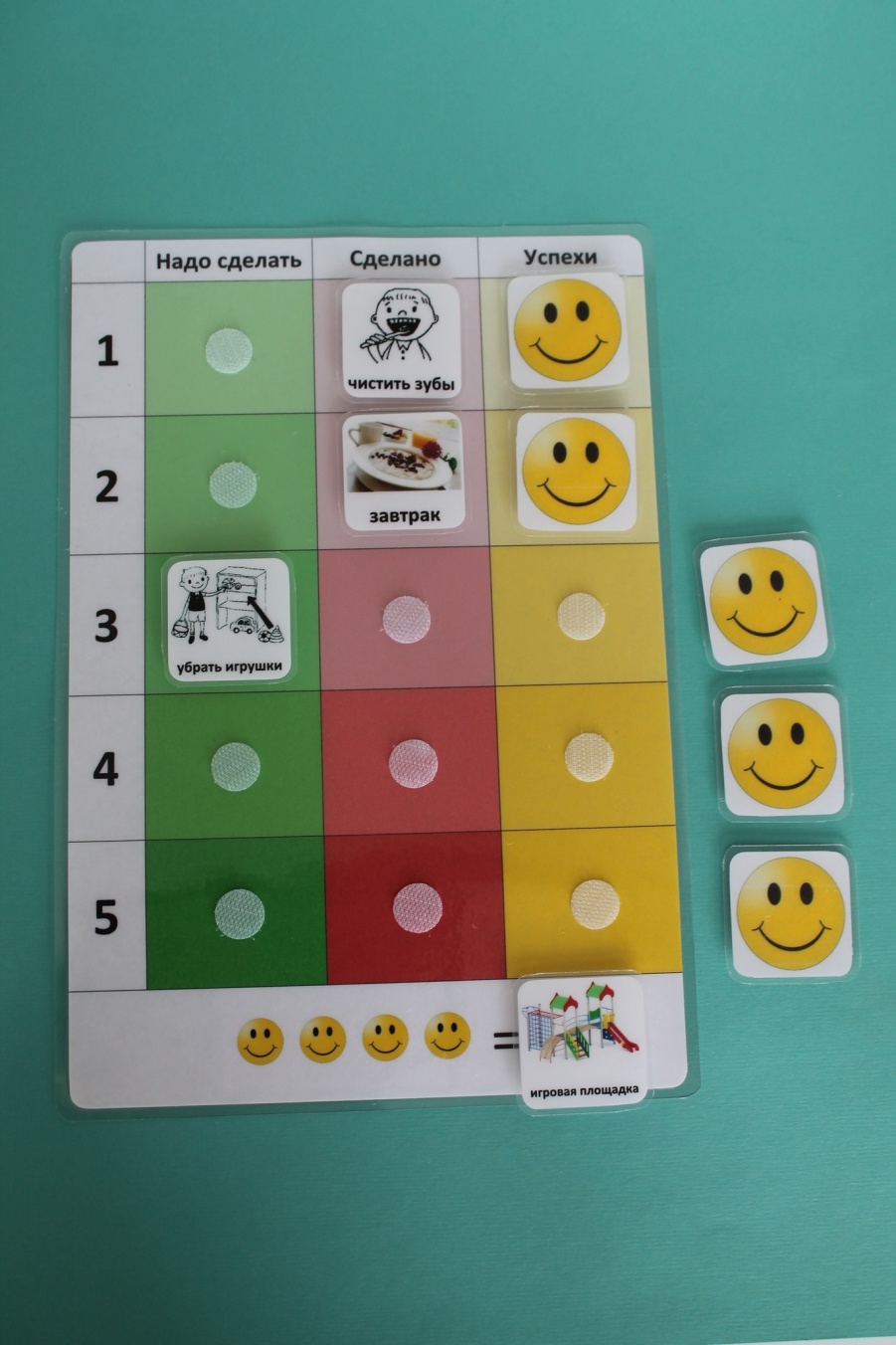 Комплекс словесных методов обучения и воспитания детей с РАС.
избегать ироничных выражений;
говорить ровным тоном;
не говорить слишком быстро;
обучать выполнению инструкций.
если ученик не понимает фразу, не использовать перефразирование, а сократить ее до ключевых слов;
 избегать длинных глагольных цепочек в объяснениях.
если ребенок умеет читать, написать инструкцию на листе.
Особенности организации обучения на дому детей с РАС (вариант 8.4)
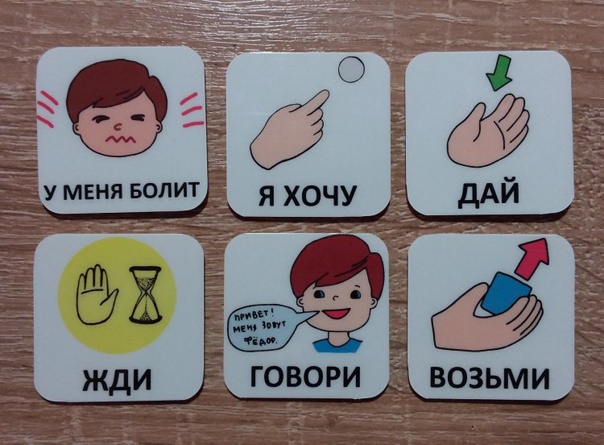 Правила поведения на уроке с помощью карточек PECS
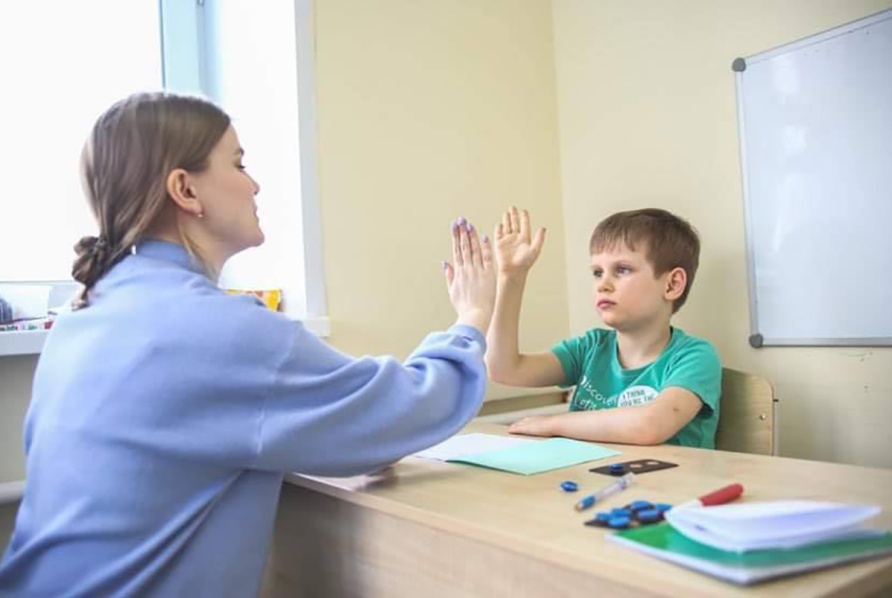 Физминутки и двигательные паузы
Поддержка и поощрение
Использование специальных дидактических материалов и средств
Обучение математическим представлениям
Обучение письму
Обучение чтению
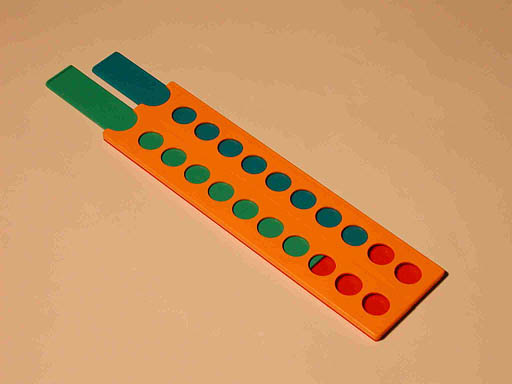 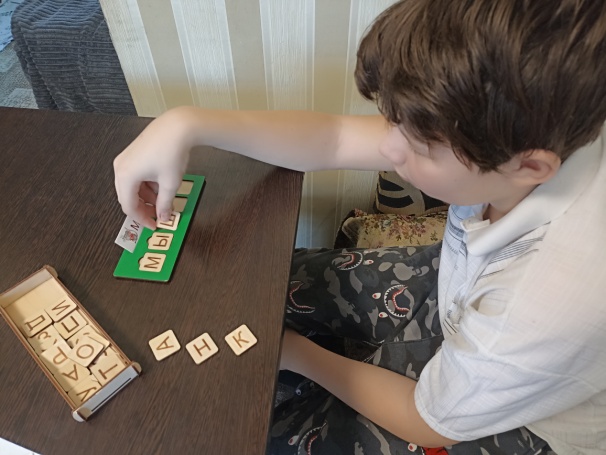 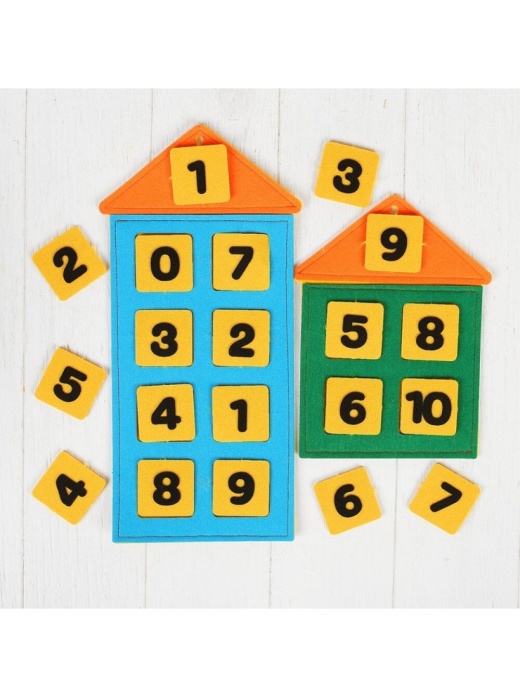 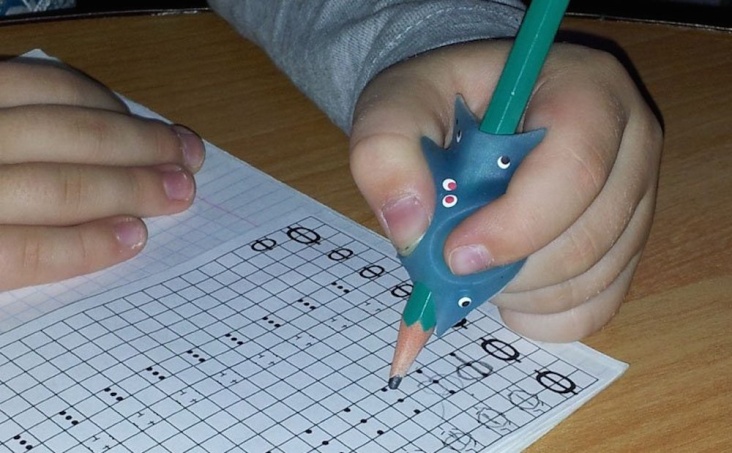 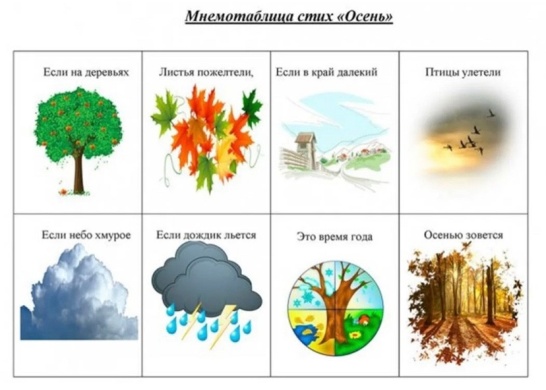 Взаимоотношения с родителями обучающегося с РАС (вариант 8.4)
Родители обучающегося являются неотъемлемой частью учебного процесса.